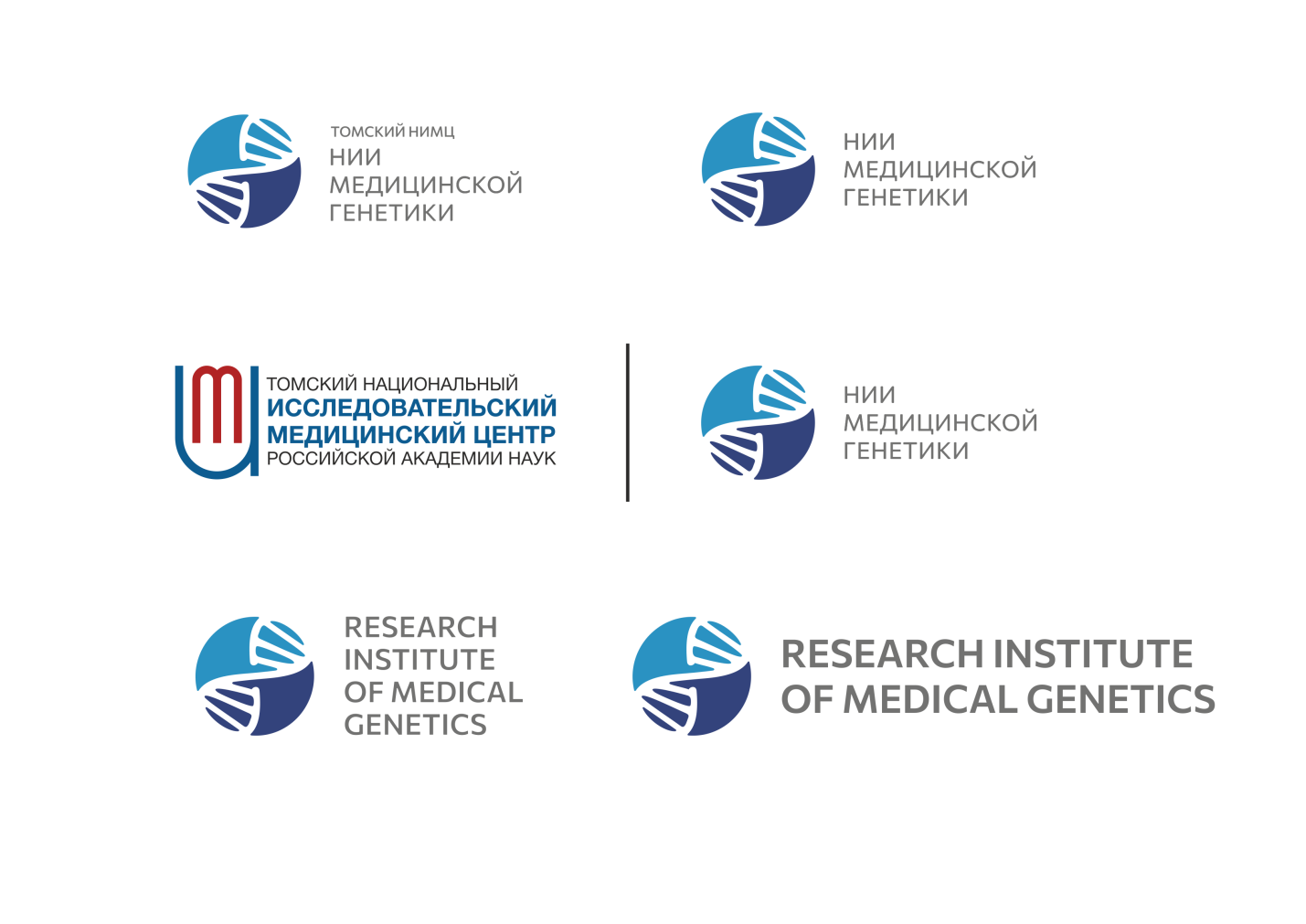 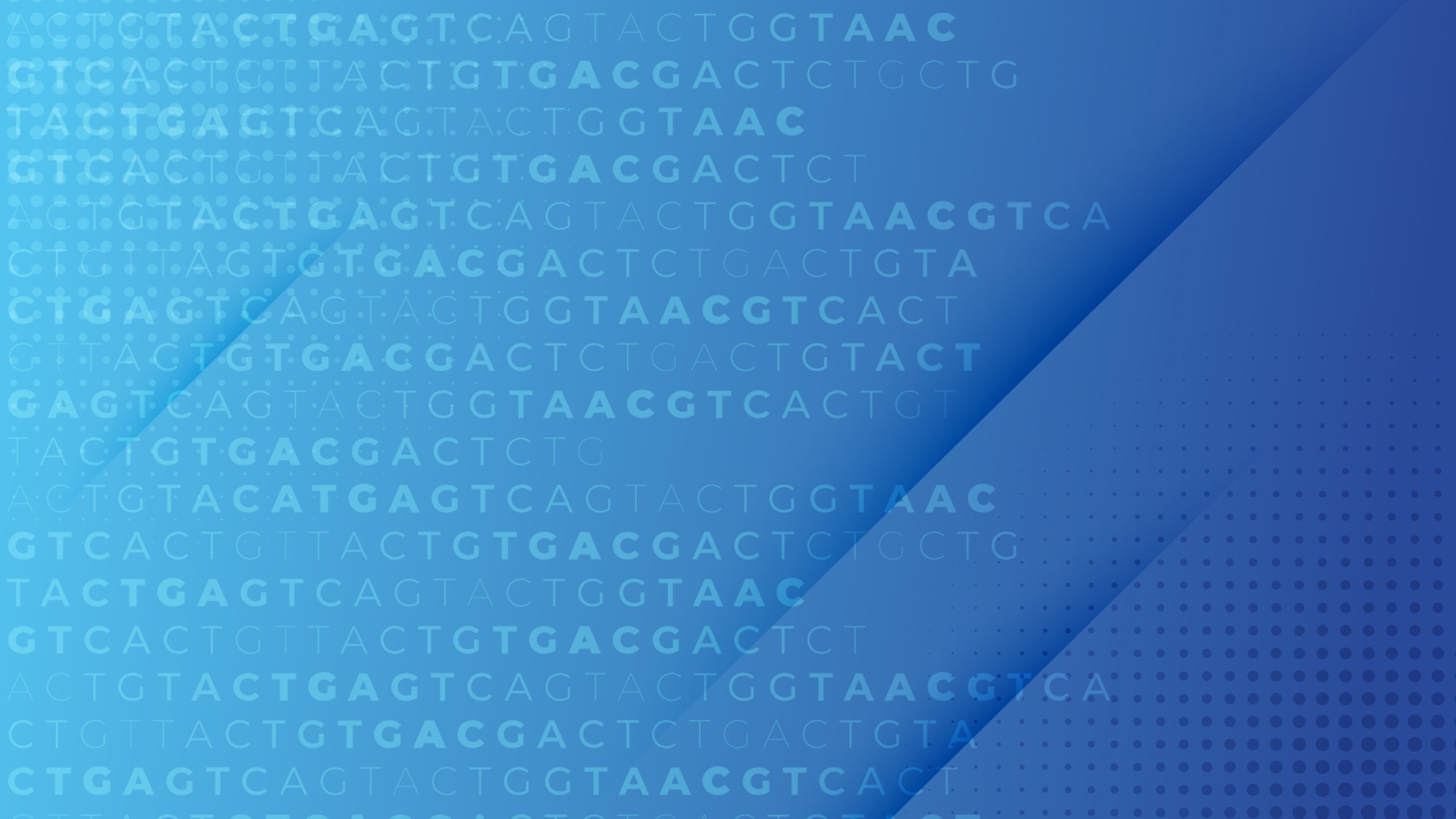 Генетическая дифференциация популяций Дагестана:
анализ по X-STR маркерам, используемым в ДНК-идентификации
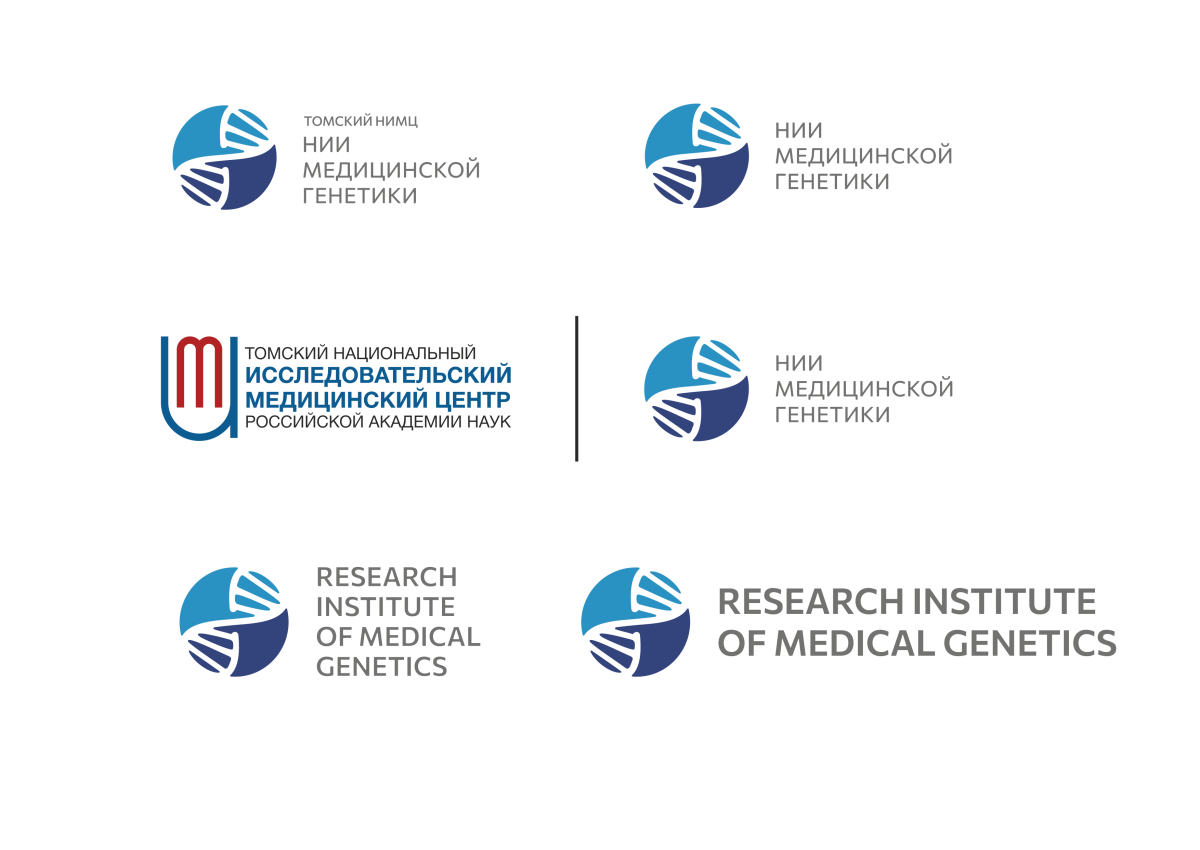 Вагайцева К.В., Волкова И.А., Бочарова А.В., Рузавина О.Д., Буренкова О.М., Колесников Н.А.,
kseniya.simonova@medgenetics.ru
Харьков В.Н., Раджабов.М.О., Степанов В.А.
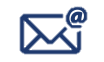 Дагестан — один из самых этнически разнообразных регионов мира, где проживает более 30 коренных народов. Это многообразие делает его уникальной лабораторией для изучения генетической структуры популяций и их эволюции. STR-маркеры X-хромосомы, благодаря высокой полиморфности и особенностям наследования, служат информативным инструментом как для популяционно-генетических исследований, так и для ДНК-идентификации. Понимание генетической дифференциации популяций при формировании референсных баз данных критически важно для повышения точности ДНК-идентификации и надежности генетической экспертизы.
Исследование выполнено за счет гранта Российского научного фонда № 23-74-10058.
Цель: оценка возможности объединения выборок из популяций Дагестана в метапопуляцию при формировании референсной базы данных по X-STR маркерам.
Материалы и методы: Выборки мужчин пяти популяций Дагестана: аварцы (91образец), цезы (87), каратинцы (55), цахуры (79) арчинцы (52). Генотипирование с помощью мультиплексной ПЦР (15 X-STR) и капиллярного гель-электрофореза. Cтатистические рассчеты — Arlequine 3.5.2.2.
Результаты: Значение Fst, допускающее объединение выборок в метапопуляцию, установлено на уровне < 1%. При таком пороге объединение допустимо только для популяций цахуры-каратинцы и цахуры-аварцы, не показавших значимых различий. Однако между каратинцами и аварцами выявлены различия, превышающие 1%, поэтому в референсную базу данных рекомендуется включить значения для каждой популяции отдельно, без объединения.